Learning objectives
Identify the traits of an excellent learner in English lessons.
Set yourself goals/targets to help you be an excellent learner in English.
© We Teach
What are the three key areas of English?
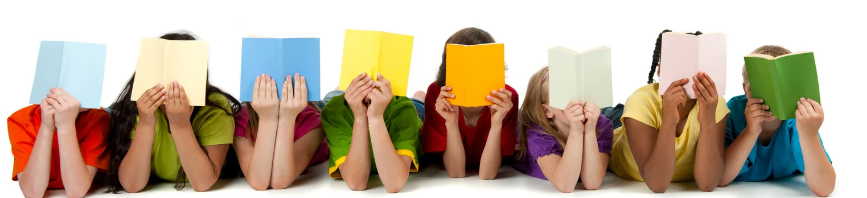 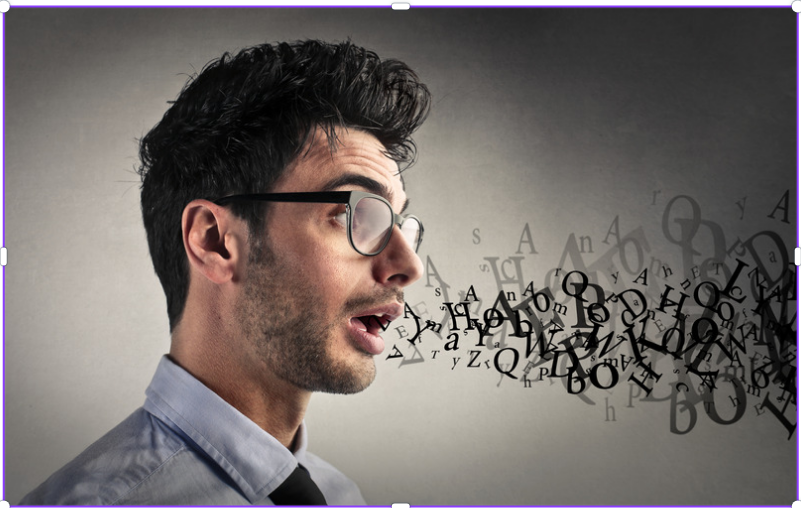 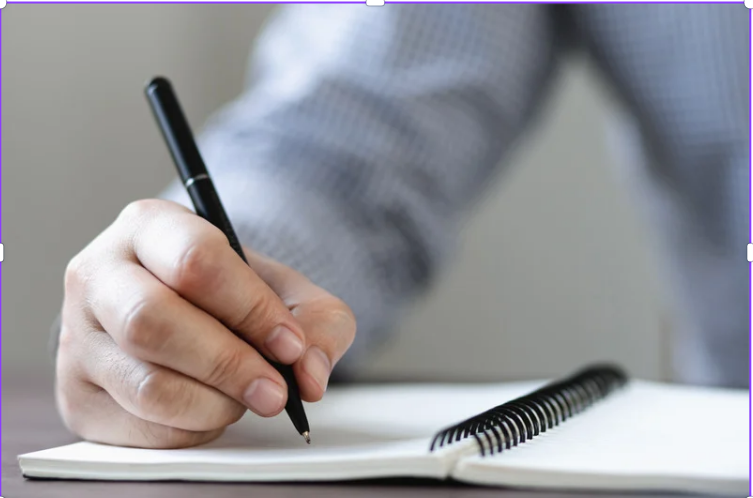 © We Teach
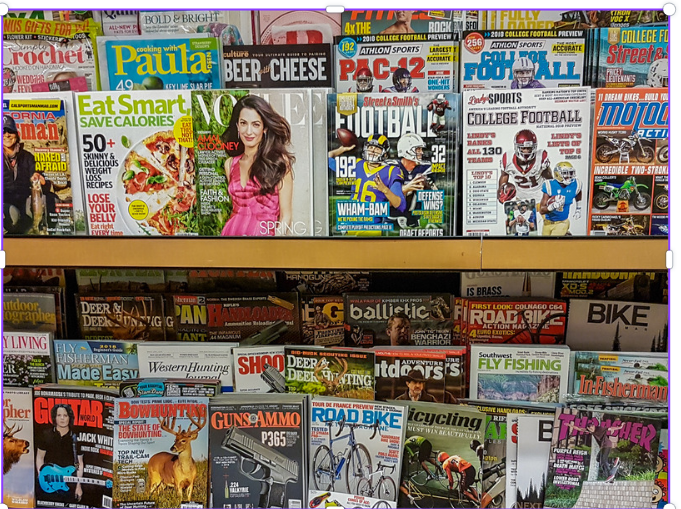 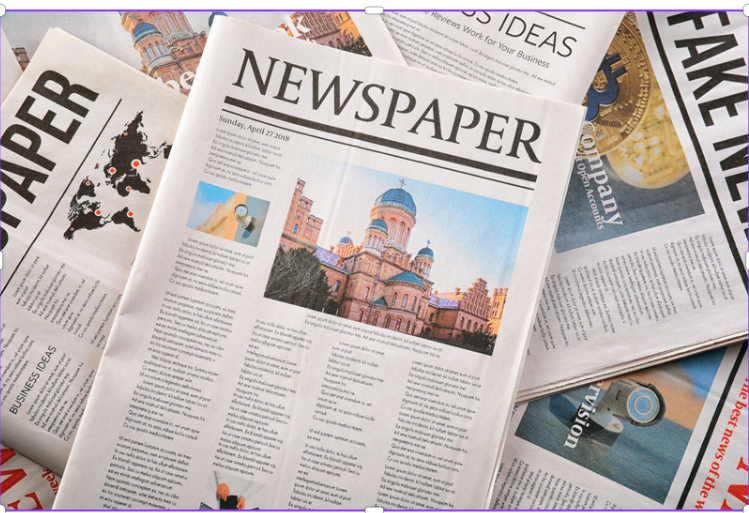 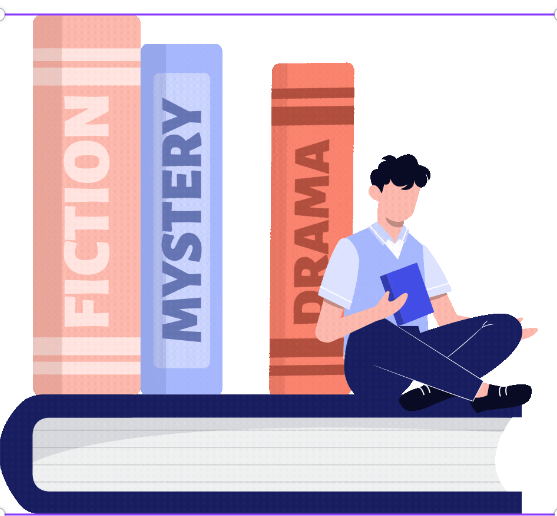 © We Teach
© We Teach
© We Teach
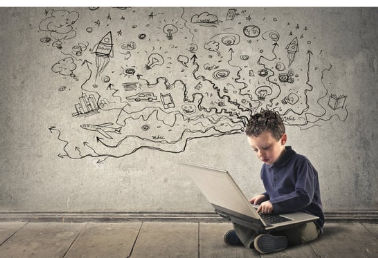 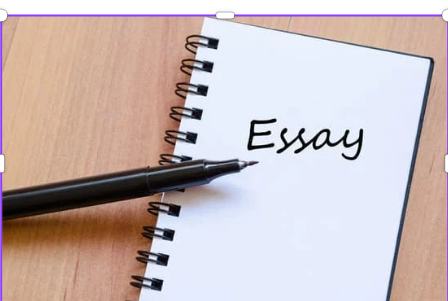 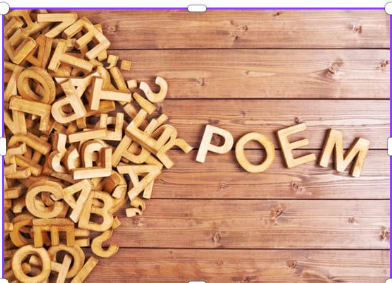 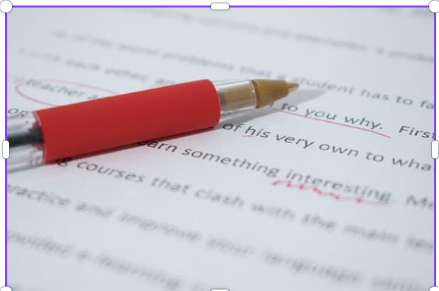 © We Teach
© We Teach
© We Teach
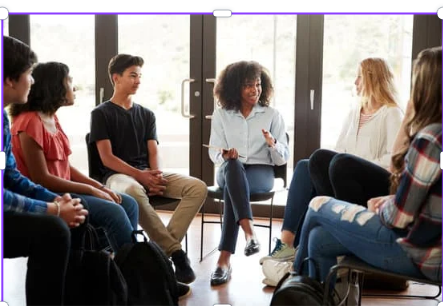 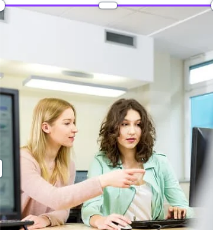 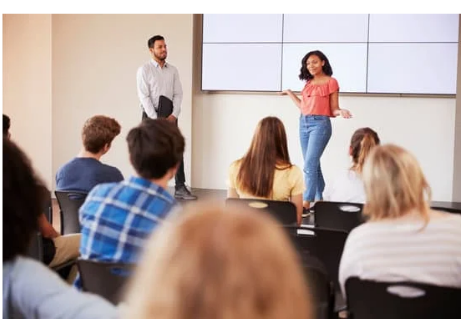 © We Teach
© We Teach
© We Teach
© We Teach